ЧАРОБНИ ЗАМАК
Аутор: Ивана Обрадовић
наставник разредне наставе

Основна школа „Влада Аксентијевић“ - Београд
1
ДИНАМИЧНА
ЗАБАВНА
НЕИЗВЕСНА
УЗБУДЉИВА
друштвена – едукативна игра и наставно средство
2
ЧАРОБНИ ЗАМАК
3
Приказ игре
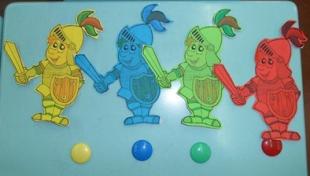 1.КОРАК
Формирају се групе тј. екипе. Свака екипа бира вођу групе (витеза) и извлаче ЏОКЕР карту.
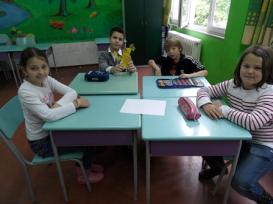 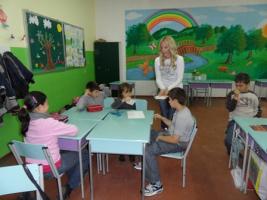 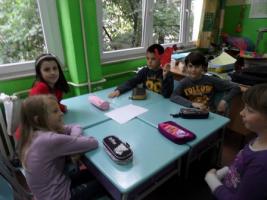 4
ЏОКЕР КАРТА -она помаже екипи у борби против појединих ликова нпр. ако екипа стане на џина који значи да се врате на старт они могу да употребе Џокер карту која их спашава и омогућава да наставе даље игру. Џокер карта може да се употреби само једанпут.
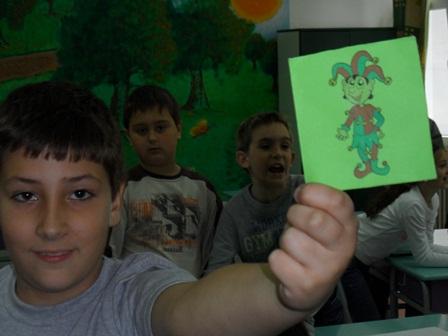 5
2. КОРАК
Групе прво одговарају на КЉУЧ ЗНАЊА (питања из опште културе) и давањем тачног одговора, стичу право да баце коцку и започну освајање замка.
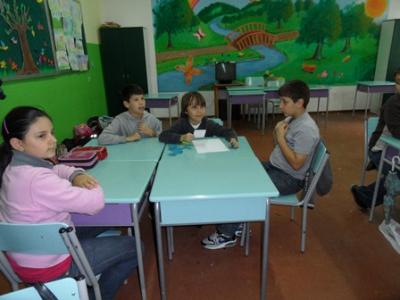 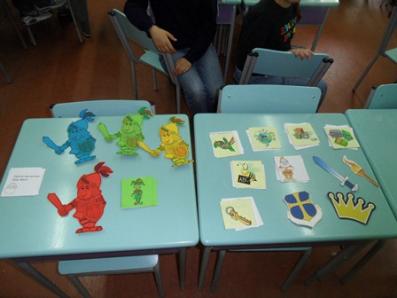 6
* Број на коцки означава број поља који такмичари прелазе.    Играју онолико поља колико им је коцкица показала.Шестица омогућава поновно бацање коцкице.У случају да се две екипе нађу на истом пољу, онда екипа која је друга дошла „једе“ прву екипу па се та екипа враћа на старт. То правило не важи у просторијама.
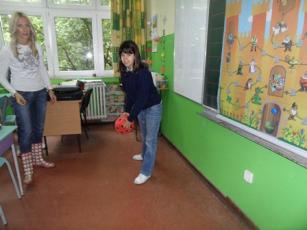 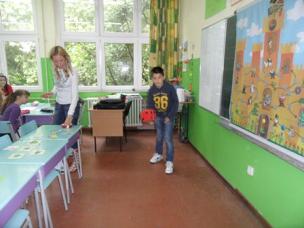 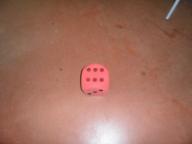 7
На путу се сусрећу са разним ликовима који им отежавају или олакшавају кретање. Ово су само неки од њих.
Чаробњак – додатно бацање
Чаробна лампа – уђи директно у просторију
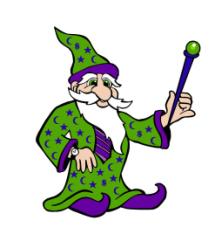 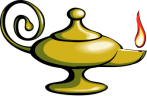 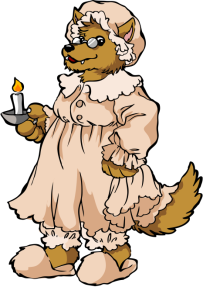 Патуљак Уча - научи нешто ново па уђи у просторију.
Вук -врати се на СТАРТ.
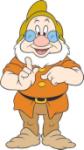 Корњача –прескочи једно бацање.
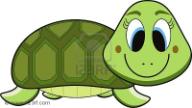 Просторије
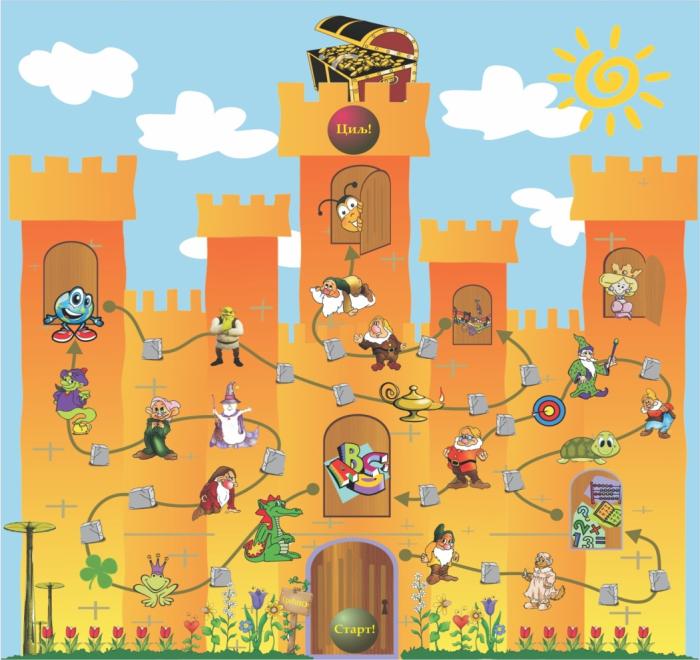 Све екипе 
морају да 
уђу у 4 
просторије.
Уметност и покрет
Свет око нас
Математика
Српски језик
9
Када се екипа нађе у било којој од просторија добија задатак који морају да заједнички реше како би наставили даље. Нетачан одговор – значи нови задатак.
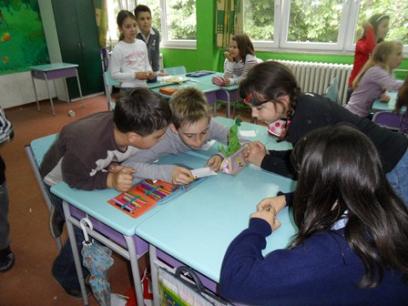 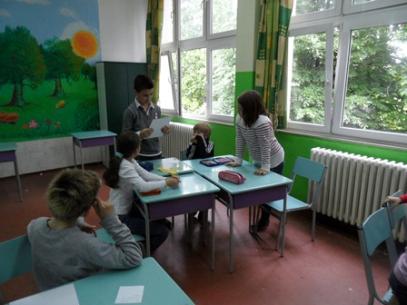 * Напомена: за ову прилику, питања су темтски везана за школску лектиру Бајке  браће Грим: „Црвенкапа“ (2. разред).
10
Просторија-математика:(сабирање и одузимање бројева до 100)ПРИМЕР ЗАДАТКА:*Мама је за баку умесила колаче.Црвенкапица за њима плаче.Мама је била рада и спремила 37 комада.9 комада нестаде у Црвенкапином стомаку, а 7 понесе за баку.Рачунајте сами колико је колача остало мами?Решење: 37- (9 + 7) = 37 – 16 = 21Мами је остало 21 колач.
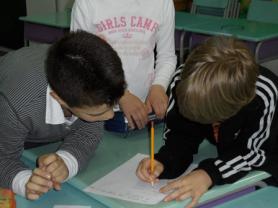 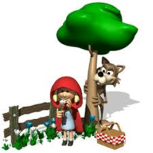 11
Просторија-српски језик:(врста и облик реченице)* Црвенкапице, Црвенкапице, подвуци именице, одреди врсту и облик реченице:Црвенкапа је корпу са колачима понела и баки је донела.Решење: обавештајна / потврдна
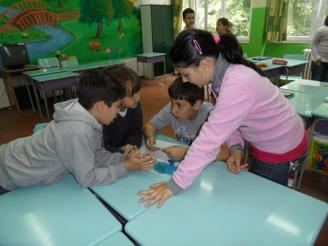 12
Просторија-свет око нас:(дани у недељи доба дана, годишња доба)ПРИМЕР ЗАДАТКА:*У уторак је Црвенкапа сањала диван сан,он се остварио тек трећи дан.Који је био дан када се остварио Црвенкапин сан?Решење: Био је петак.
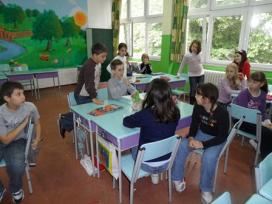 13
Просторија-уметност и покрет(песме о вуку, драмски приказ)ПРИМЕР ЗАДАТКА:*А сада мук, неко од вас нека буде вук, и Црвенкапу бира група и нека наступи ваша глумачка трупа.Сценски приказ по избору одломка бајке.
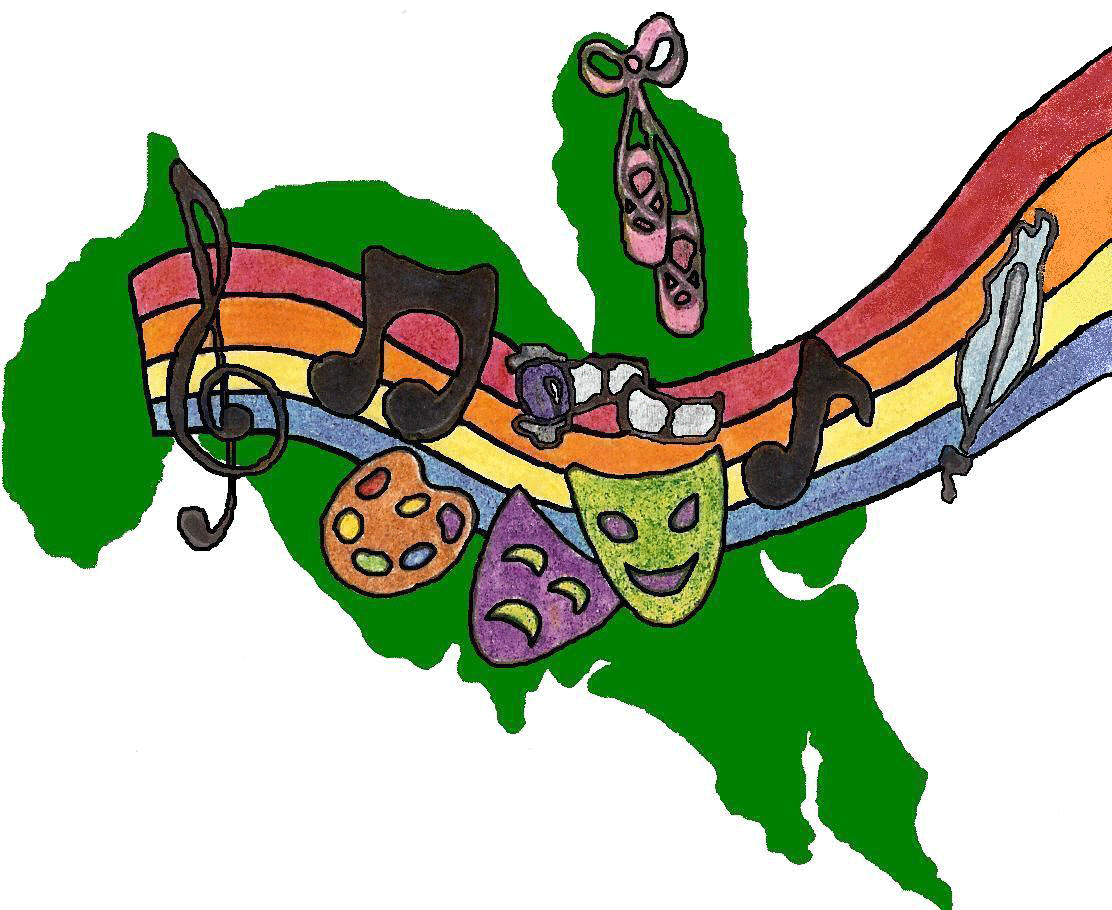 14
Елементи
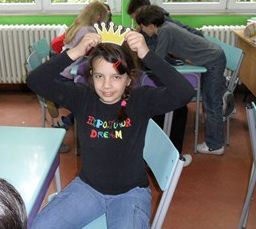 Елементи су важни јер им омогућавају да директно уђу у просторију са благом. Оне екипе којима недостаје неки од елемената морају на крају да уђу у просторију
 ПЧЕЛИЦЕ МЕДЕНИЦЕ.
Група која прва одговори тачно и напусти просторију добија један елемент. Има их укупно 4 (мач, бакља, штит и круна).
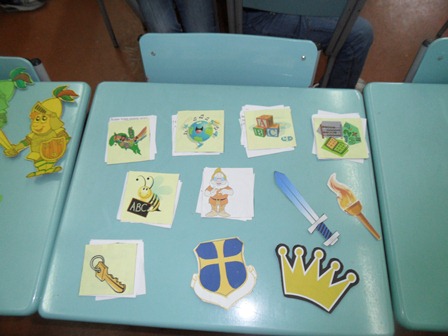 15
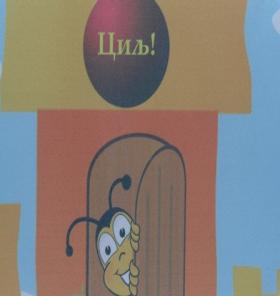 Пчелица меденица
У ову просторију мора да уђе свака екипа којој недостаје неки елемент.
Одговара на онолико питања колико им недостаје елемената.

ПРИМЕР ЗАДАТКА:
Љубичице су омиљено
Црвенкапино цвеће,
а оно се бере
када дође ______________.

Одговор: пролеће
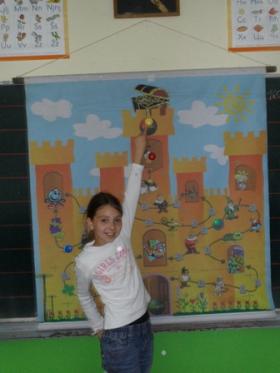 16
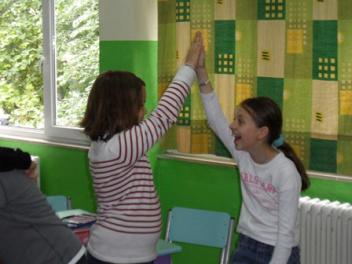 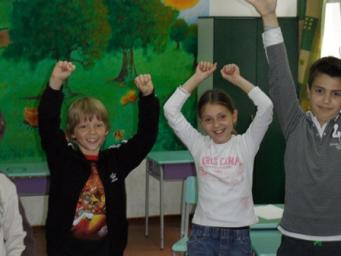 Екипа која је прва стигла на циљ освајила је благо и титулу победника.
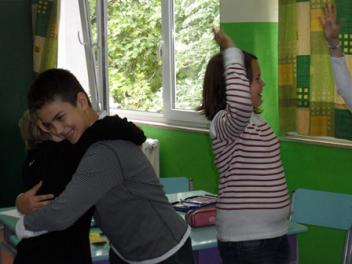 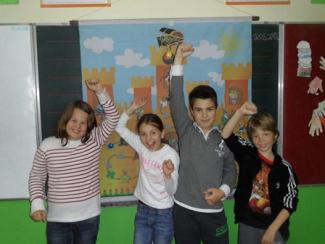 17
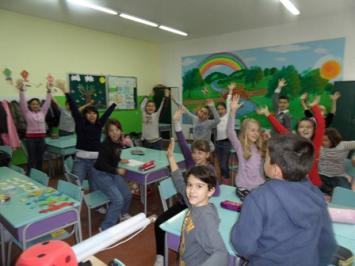 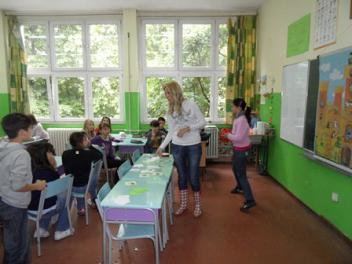 К  Р  А  Ј
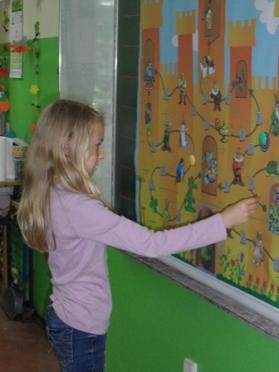 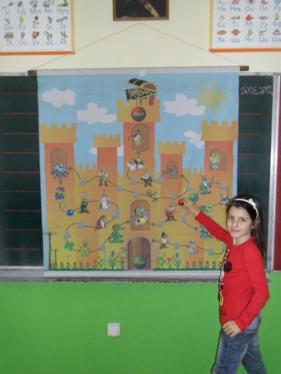 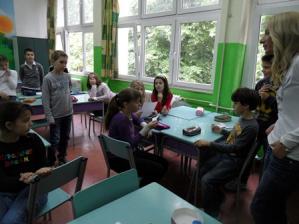 18